CATÁLOGO
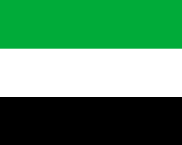 TecnoEx
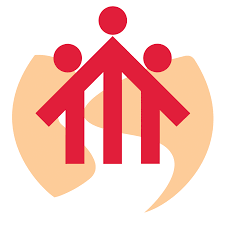 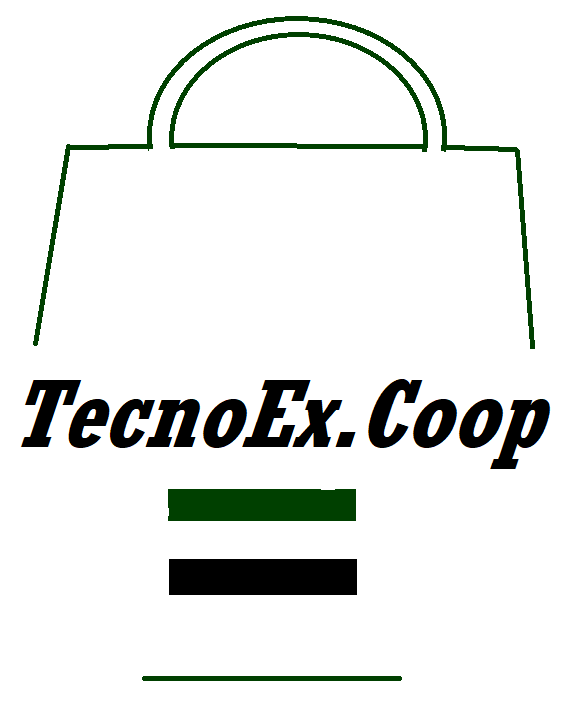 Embutidos extremeños
Jamón cebo campo IBERICO ROAL
Tipo de producto: Jamón ibérico
Precio: 8,30€ 
Peso aprox: 115g
Embutidos extremeños
Salchichón IBÉRICO ROAL
Tipo de producto: Salchichón ibérico  
Precio: 3,80€ 
Peso aprox:  185g
Embutidos extremeños
Tipo de producto: Chorizo rojo 
Precio: 3,50€
Peso aprox: 215g
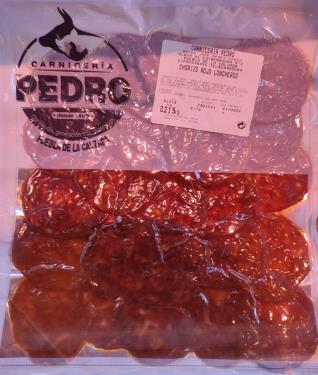 Embutidos extremeños
Tipo de producto: Lomo ibérico 
Precio: 9,10€
Peso aprox: 190g
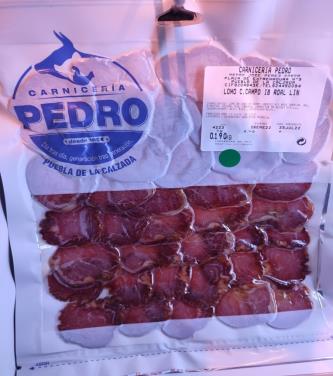 Iberitos
Tipo de producto: Iberitos ( ricas cremas de diferentes sabores) 
Precio: 2,50€ ( jamón curado ) , ( tomate aceite y ajo) y ( paté ibérico ).
Peso aprox: 250g
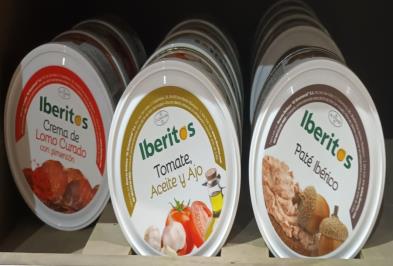 Iberitos
Tipo de productos: iberitos 
Precio: 3€ Jamón Ibérico /  2,50€  Jamón Curado.
Peso aprox: 2,50g
Pulseras artesanales
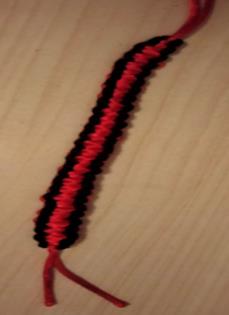 Pulseras trenzadas hechas a mano ( hechas con cuerda ) 
Tipo de pulsera: Grande 
Precio: 1,20 €
Dulces artesanales
Tipo de producto: Rosca flora 
Precio: 2,50€ 
Peso aprox: 250g
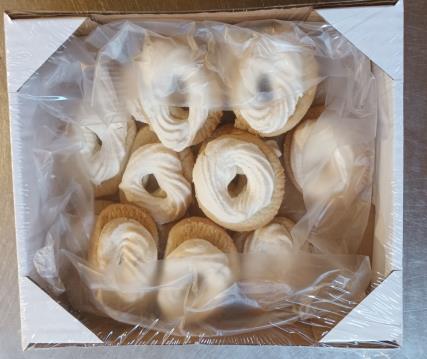 Dulces artesanales
Tipo de producto: Perrunilla.
Precio: 2,50€
Peso aprox: 400g
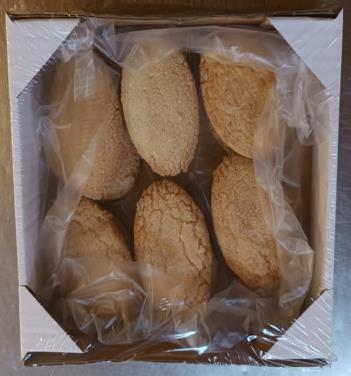 Dulces artesanales
Tipo de producto: Pastas artesanales en forma de corazón.
Precio: 2,50€ 
Peso aprox: 400g
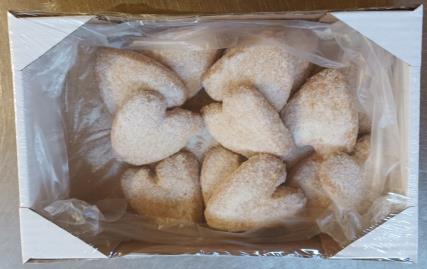 Dulces artesanales
Tipo de producto: Perrunillas.
Precio: 2,5€
Peso aprox: 400g
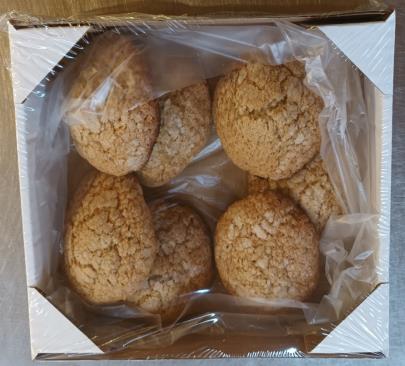 Ingredientes de los dulces
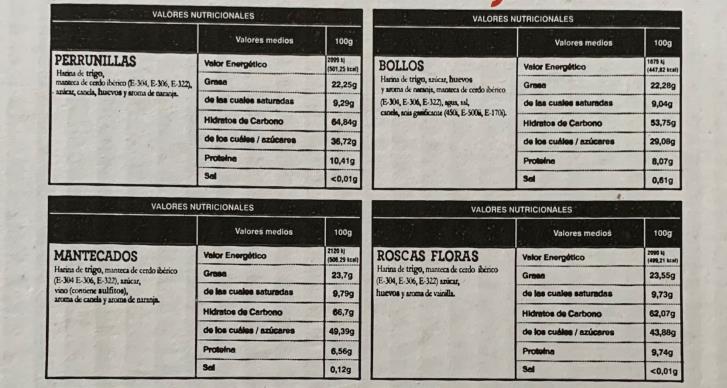 Pimentón de la vera
Precio: 3€   
Peso: 70g
Tipo de producto: Pimentón típico extremeño ( dale un toque de picante a tus comidas
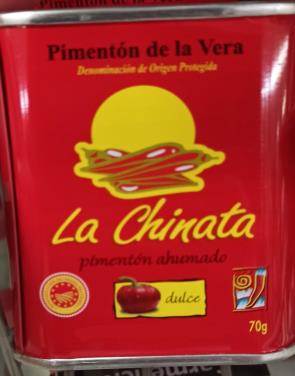 Llaveros artesanales
Tipo de producto: Llaveros hechos a mano con formas de osos.
Precio: Llavero grande 1,20€ / Llavero pequeño 1€ / Imán con oso grande 1,20€ / Imán con oso pequeño 1€.
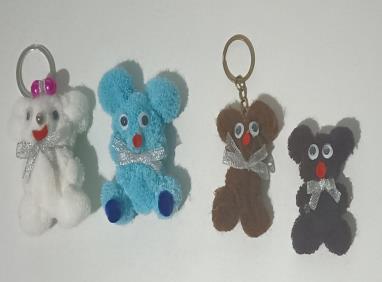